Счета ЭСКРОУ
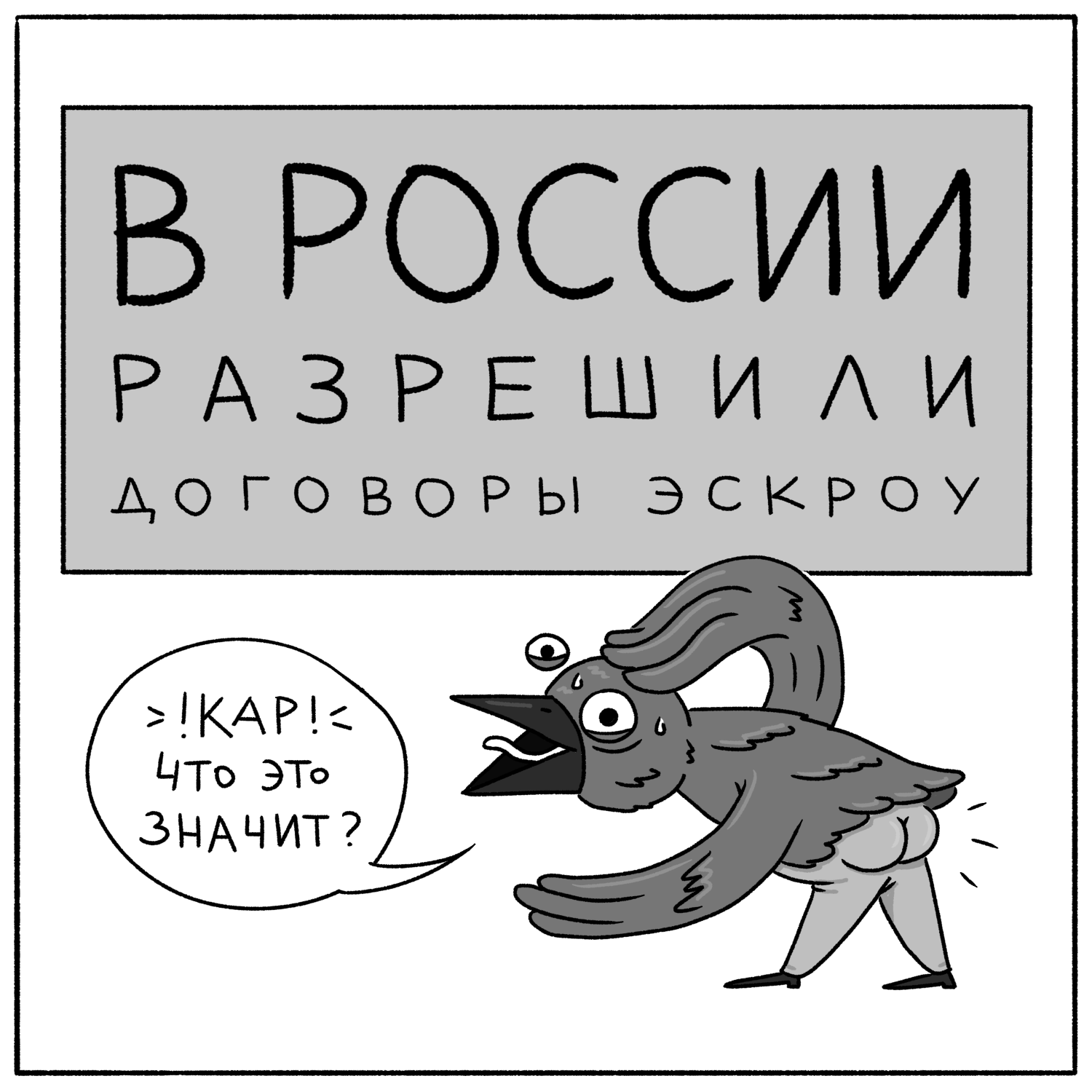 ОПРЕДЕЛЕНИЕ
Что такое счет эскроу

Специальный банковский счет (п. 2.8 инструкции Банка России от 30.05.2014 №153-И) – предназначается для
временного размещения денежных сумм, переведенных владельцем счета для последующей передачи третьему лицу  при возникновении оснований, определенных специальным соглашением (п.1 ст. 860.7 Гражданского кодекса РФ)

Закон ФЗ-214 обязывает каждого Застройщика обеспечить исполнение своих обязательств перед дольщиком по  Договору Долевого Участия в строительстве (ДДУ)

Таким обеспечением обязательств Застройщика могут служить:
Поручительство банка (на практике не работает, не прижилось на рынке);
Страхование гражданской ответственности (на практике работает, но вызывает ряд сложностей в  применении, фактически отказались);
С ноября 2017г., выплаты в компенсационный фонд;
Расчеты с Застройщиком через счета эскроу (как альтернатива первым двум вариантам обеспечения).

Статьи 15.4 и 15.5 закона ФЗ-214, об использовании счетов эскроу для застройщиков и участников долевого  строительства, применятся с 01 июля 2017г. (п.3, ст.7 вводного закона).
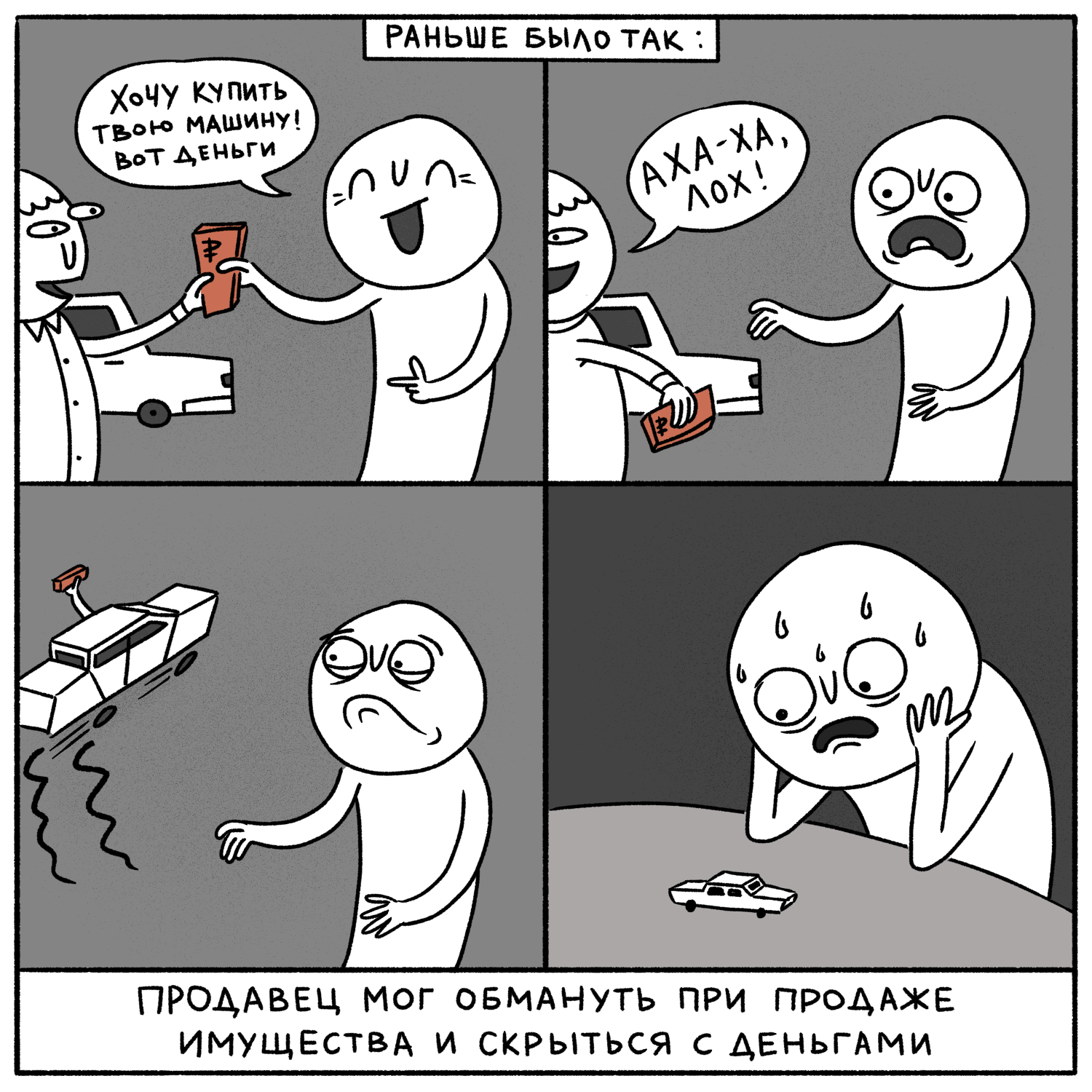 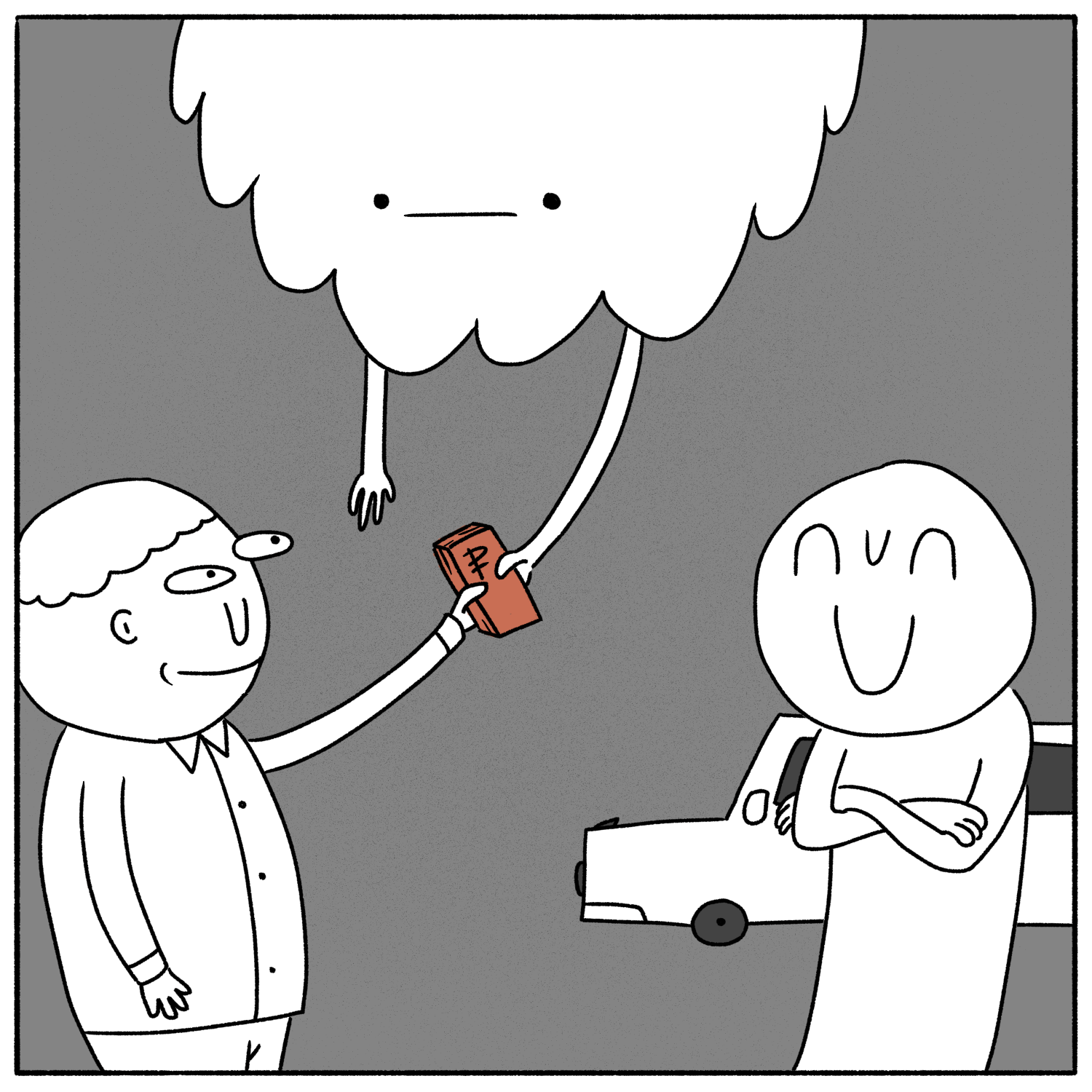 УЧАСТНИКИ СОГЛАШЕНИЯ
Участники трехстороннего договора:

Покупатель (Депонент) – инициатор сделки, переводит средства за покупку имущества на счет эскроу.  Продавец	(Бенефициар)	–	после	выполнения	обязательств	согласно	условиям	трехстороннего	Договора,  получит средства за имущество путем безналичного перевода со счета эскроу на счет продавца.
Банк (Агент эскроу) – посредник, открывает счет эскроу, получает от одной стороны сумму за имущество и
передает ее второй стороне в случае исполнения всех обязательств, описанных в трехстороннем договоре.

Участниками договора счета эскроу могут быть и физические и юридические лица.
При этом необязательно, чтобы бенефициар и депонент имели аналогичные правовые статусы.
«ДОРОЖНАЯ КАРТА» по внедрению нового механизма  работы с застройщиками
Основная задача дорожной карты:
Обеспечить интерес Банков в финансирование девелоперских проектов;  
Сделать так, чтобы затраты девелоперов резко не выросли.

Этапы реализации
:
Подготовительный
Переходный
Завершающий
1
2
3
01.07.2018 – 30.06.2019:
(разрешение	на	строительство	получено	в  данный период)
Заключение ДДУ по двум моделям:
а) с использованием механизма счетов эскроу;
C 30.06.2018:
Создание нормативно-правовой  базы перехода к целевой модели  финансирования
01.07.2019 – 31.12.2020
Только механизм счетов эскроу - в  отношении	многоквартирных  домов, в которых первый ДДУ  заключен после 01.07.2019г.
Прогнозный показатель:
Не менее 95% ДДУ – механизм  счетов эскроу
Внесены поправки в законы о  ДДУ, о страховании вкладов, о  регистрации недвижимости, о  банкротстве, НК РФ
б)	с	использованием	механизма
ционного фонда
Прогнозный показатель:
30% ДДУ – механизм счетов эскроу
компенса-
70% ДДУ – механизм компенсационного фонда
Дорожная карта разработана ДОМ.РФ и одобрена Правительством Российской Федерации.
СХЕМА РАБОТЫ ЭСКРОУ СЧЕТ
Период строительства
открытие счета
перечисление средств
финансирование
ипотека
погашение кредита
Покупатели квартир
Банк
Застройщик
Ввод объекта в  эксплантацию
перечисление  застройщику
Блокировка средств покупателя  до окончания строительства
Готовая квартира не передана
покупателю
Готовая квартира передана
покупателю
Эскроу счет
ПРЕИМУЩЕСТВА СЧЕТА ЭСКРОУ
Для Застройщика
Освобождения Застройщика от исполнения обязательств по предоставлению  предоставлению обеспечения исполнения своих обязательств перед дольщиком по ДДУ. 
 Постоянное финансирование независимое от сезонности и других обстоятельств.
Для Дольщика
Дольщик имеет полную гарантию либо получения жилья по зафиксированной цене, либо возврат вклада. 
 Деньги, размещенные на счетах эскроу в соответствии с оплатой ДДУ подпадают под действие закона о  страховании вкладов физических лиц в банках РФ (страхование только на срок регистрации ДДУ на сумму  не более 10,0 млн. рублей ст. 12.1 ФЗ-177)
Для Банка
Для Банка счета эскроу участников долевого строительства являются бесплатным пассивом, позволяющим  кредитовать застройщиков.
Срок условия депонирования – срок передачи Застройщиком объекта долевого строительства + 6 месяцев (по  соглашению сторон в Договоре долевого участия)
Самое главное – договор счета эскроу позволяет повысить уверенность трехсторонней сделки в ее надлежащем  исполнении.
ВЫВОД
Эскроу от английского escrow – в англо-американском праве депонирование у третьего лица денежной суммы
на имя другого лица с тем, чтобы она была выдана ему только после выполнения определенного условия.

Надежность – передача средств регулируется трехсторонним договором.

Безопасность – сумма сделки до	млн. рублей застрахована государством (на время регистрации ДДУ).

Доступность – в любое время все стороны сделки могут взять выписку об остатке со счета эскроу.

Прогрессивность – счет эскроу – популярный инструмент на рынке недвижимости во всем мире.